Experiential+Engagement+Algebra Courses=Effective Student Learning
TASS 2015
Denise Wilkinson 
Mathematics Professor
First Year Experience Director
Virginia Wesleyan College
Norfolk, VA
A Little About Virginia Wesleyan College
Virginia Wesleyan has ≈1400 students
Chartered in 1961
4-year private liberal arts college
 Located in Norfolk and Virginia Beach
Characteristics of the Net Generation (5 E’s)
Engaged
Electronically and Socially Connected
Experiential
Environment is key for learning
Active
Social
Learner-centered
Interactive
Technology incorporated
Relevant to real-life
Embrace community service
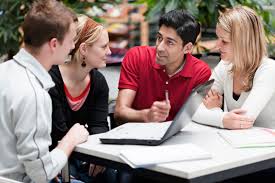 4x4 Curriculum at Virginia Wesleyan College
In the fall of 2011, Virginia Wesleyan implemented a new initiative designed to make every course more engaging and every program more focused on helping students become successful, independent learners. 
Experiences include:  field trips, volunteer work, independent and collaborative research projects, and/or opportunities to work with advanced technological tools. 
Students learn by doing, to connect theory to practice, and to link their classrooms to the world.
Math 104 Algebra and Its Applications
CATALOG DESCRIPTION: Presents topics in algebra through traditional and applications-based methods.  Topics include proportions, functions, exponents and scientific notation, linear, exponential, rational and quadratic functions and graphs, systems of equations, quadratic and linear inequalities.  
PREREQUISITE: Placement level C or Math 005. Students must have a TI-83 or TI-84 graphing calculator. This course satisfies the VWC “Q” or quantitative reasoning requirement and is a pre-requisite for Math 135 Calculus with Review and Math 210 Statistics. 
REQUIRED TEXT BOOK: College Algebra Building Skills and Modeling Situations by Charles McKeague and XYZ Texbooks. Students are required to purchase a binder to house notes and homework.
Course Structure
The content is presented in an interactive lecture and group work format along with individual and group exercises and labs.  
The class discussions include the introduction and examination of the topics along with the algebraic techniques necessary for their understanding. 
 The exercises and labs consist of practicing the algebra and investigating the topics of that chapter using graphing calculators.  
Much of the work in this course is done collaboratively with the results formally written.
Course Objectives
To address the anxiety that many students feel towards mathematics.
	To exhibit the usefulness of mathematical reasoning and techniques.
	To teach some real world mathematical skills.
	To emphasize the dynamics of group learning by requiring collaborative work.
	To introduce the power of technological tools for solving numerical problems.
Course Components
Math 104 Algebra and Its Application  Labs
National Debt Lab and Scientific Notation
Side Walk Lab and the Pythagorean Theorem
Weather Lab and Linear equations
Car Lab and Exponential Functions
Golf Lab and Systems of Equations (Not included in Hand-out)
Out of class lab during Winter Session (Not included in Hand-out)
Garden Lab and Quadratic functions
Labs focus on addressing the following characteristics of Net Generation students
Environment is key for learning
Active
Social
Learner-centered
Interactive
Technology incorporated
Relevant to real-life
Embrace community service
Labs focus on addressing transferable skills
Reading and understanding instructions
Transferring information from web site to math content
Writing Skills 
Communication skills 
Cooperative learning skills
Recognizing the relevance of a math concept
Understanding a concept in a different context
Creativity
Sources
McKeague, C. (2013). College Algebra Building Skills and Modeling Situations. San Luis Obispo: XYZ Textbooks.
Oblinger, Diana and James. (2005). Educating the Net Generation Educause .
Palmer, Chris. (2009). “Building Student Engagement: Classroom Interactions” http://www.facultyfocus.com/articles/effective-classroom-management/building-student-engagement-classroom-interactions/
“Six Tips for Keeping Students Engaged. Faculty Focus” (2013) http://www.facultyfocus.com/articles/teaching-and-learning/six-tips-for-keeping-students-engaged/.
Zupek, Rachel. (2009). “How to Identify Your Transferrable Skills.” http://www.careerbuilder.com/Article/CB-865-Cover-L
For an electronic copy of the hand-outs, please email me at:  dwilkinson@vwc.edu